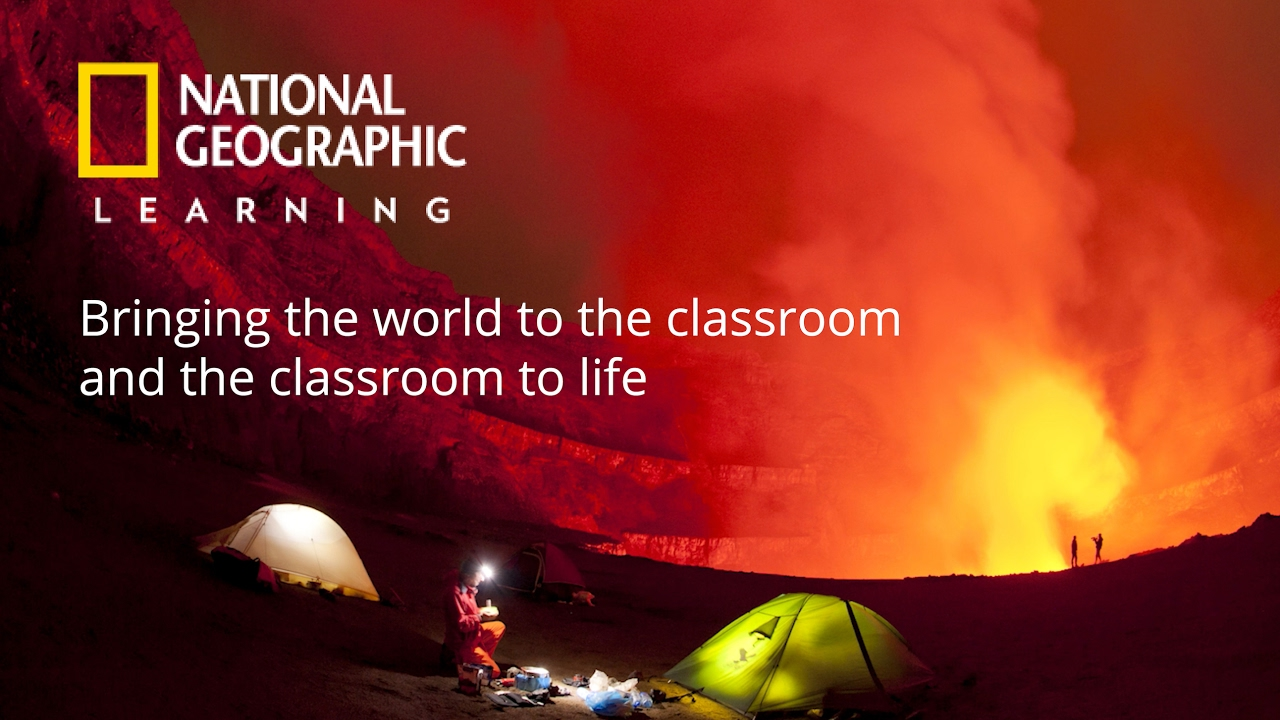 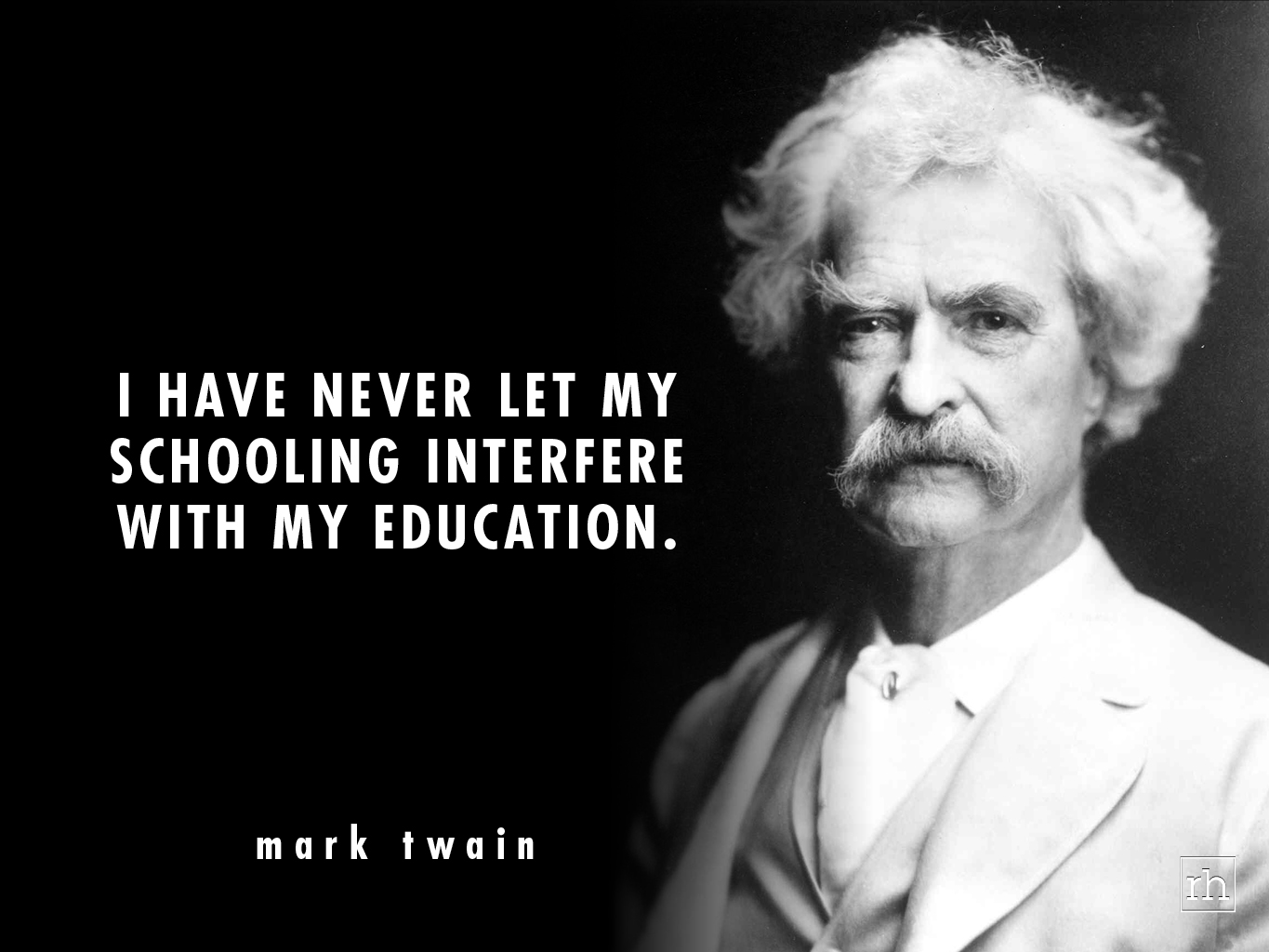 1
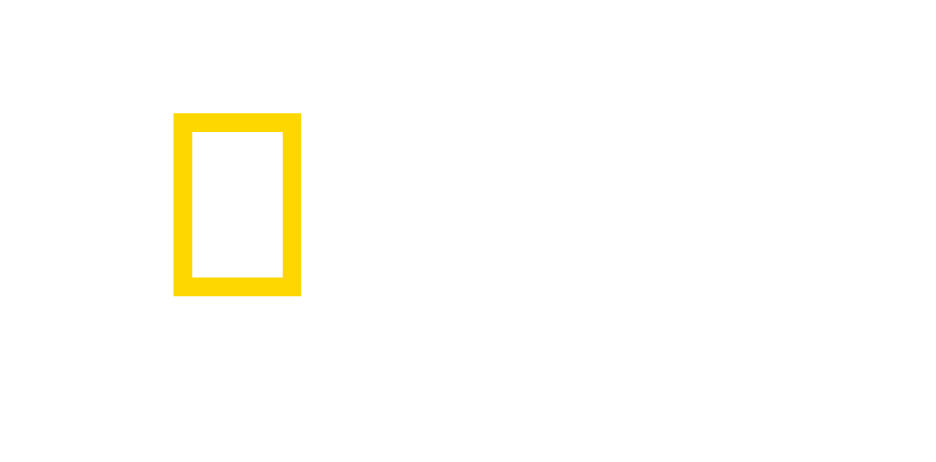 Fostering Learner Autonomy
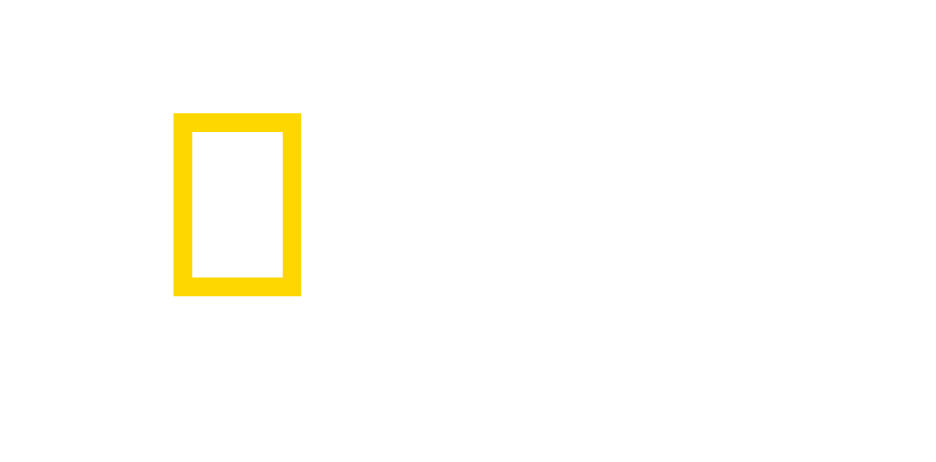 Session plan
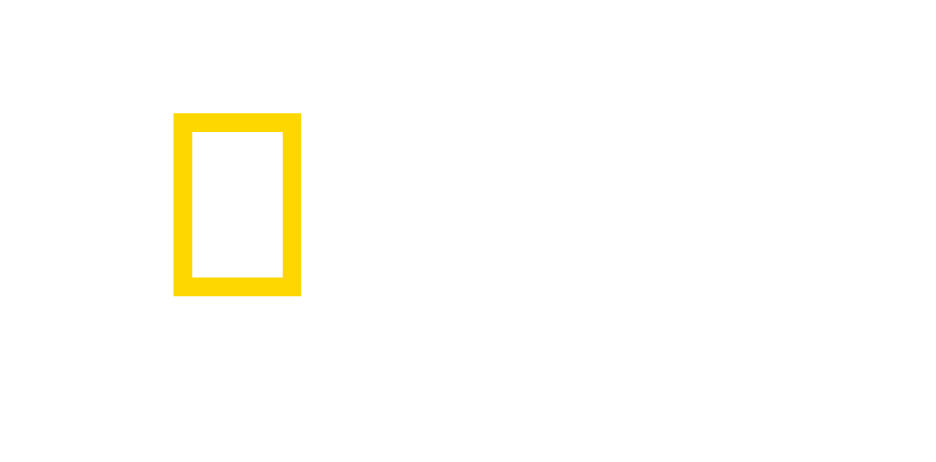 Learner Autonomy
Significance of LA
Six levels of LA
Suggestions
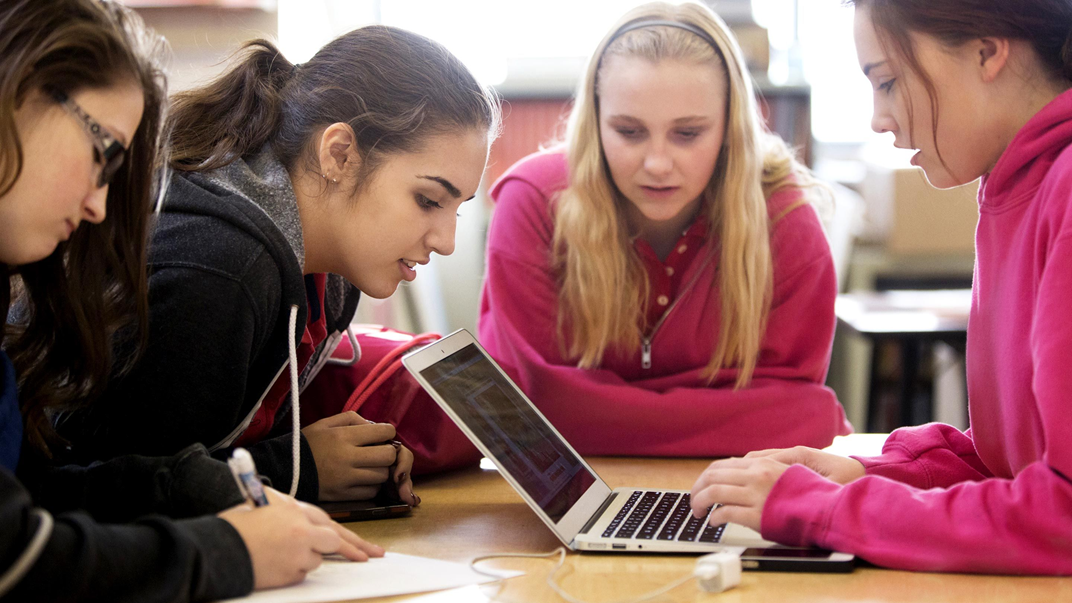 Learner Autonomy
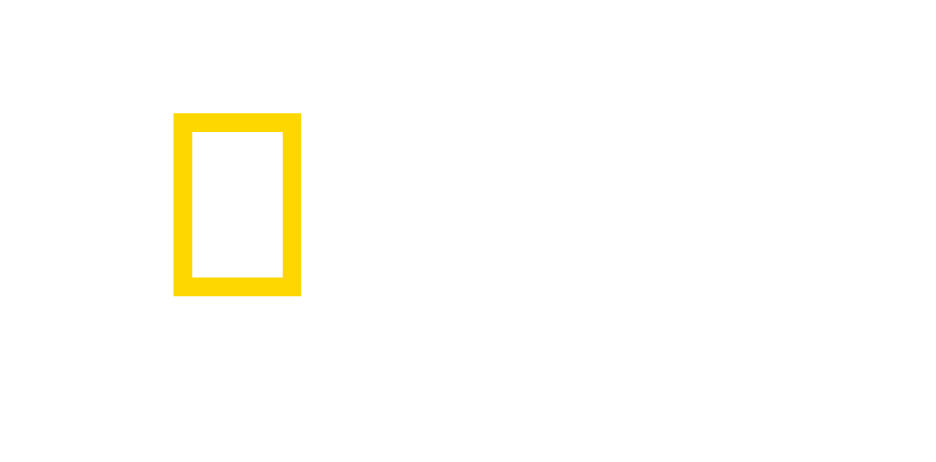 Learner autonomy is when students take 1c…………… and 2r…………. for their own learning, both in terms of what they learn and 3h…………. they learn it. It takes as its starting point the idea that students are capable of 4self-d……….. and are able to develop an 5i……………….., proactive approach to their studies. It is important for the learners to become 6self-s……… language learners who can continue learning efficiently outside the classroom.                            
                                                             
                                                                                                                                    https://oupeltglobalblog.com/
Learner Autonomy
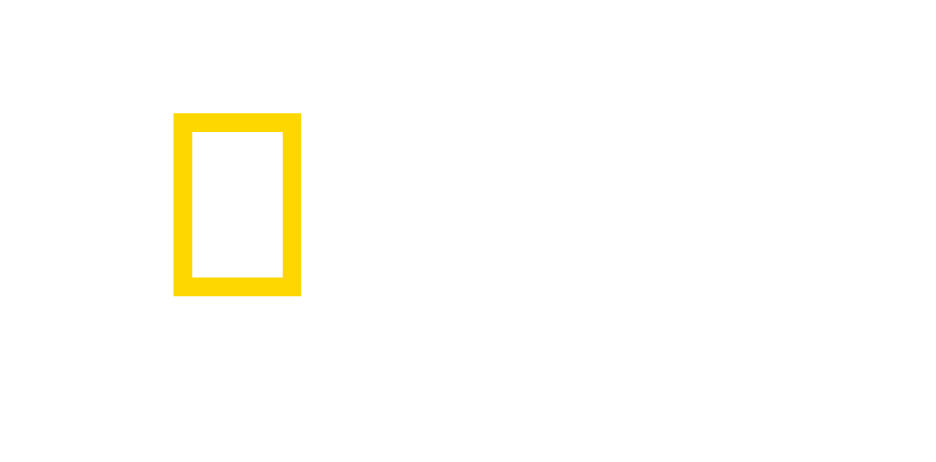 Learner autonomy is when students take control and responsibility for their own learning, both in terms of what they learn and how they learn it. It takes as its starting point the idea that students are capable of self-direction and are able to develop an independent, proactive approach to their studies. It is important for the learners to become self-sufficient language learners who can continue learning efficiently outside the classroom.                                                                                         

                                                                                                               https://oupeltglobalblog.com/
Autonomous learners
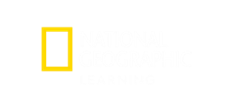 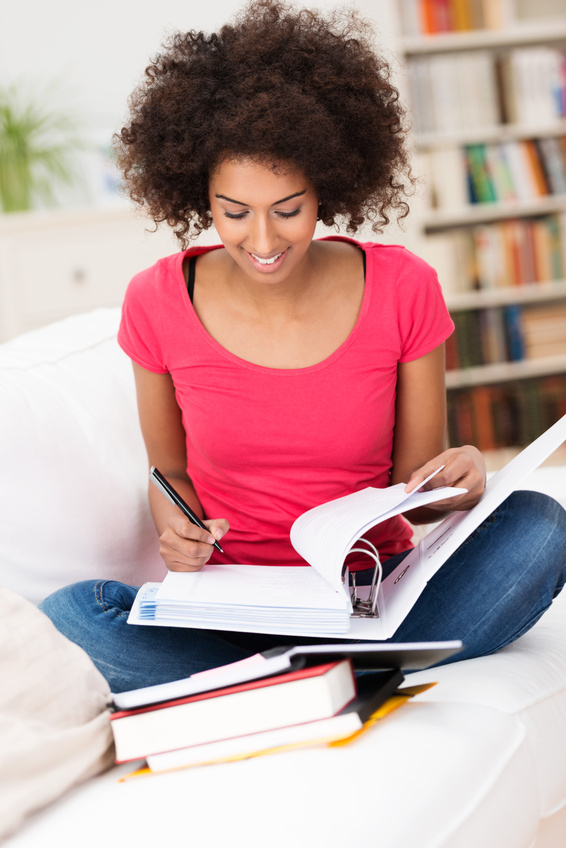 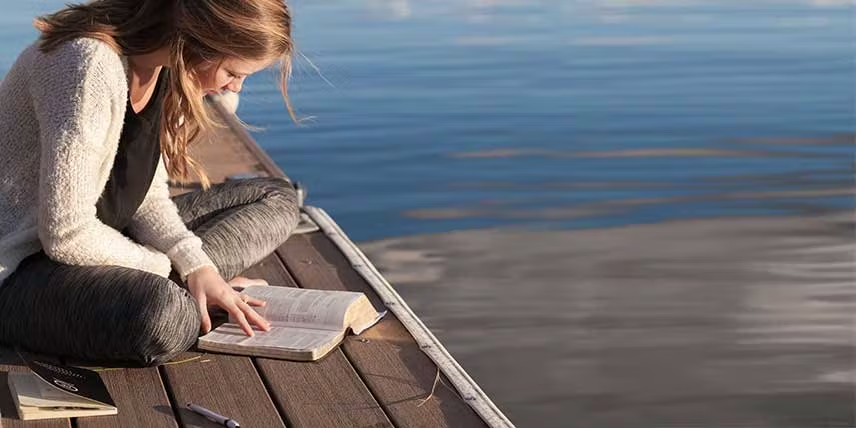 Based on the definition of LA and the characteristics of autonomous learners, where do your students stand on average?
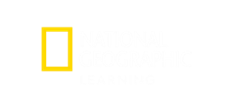 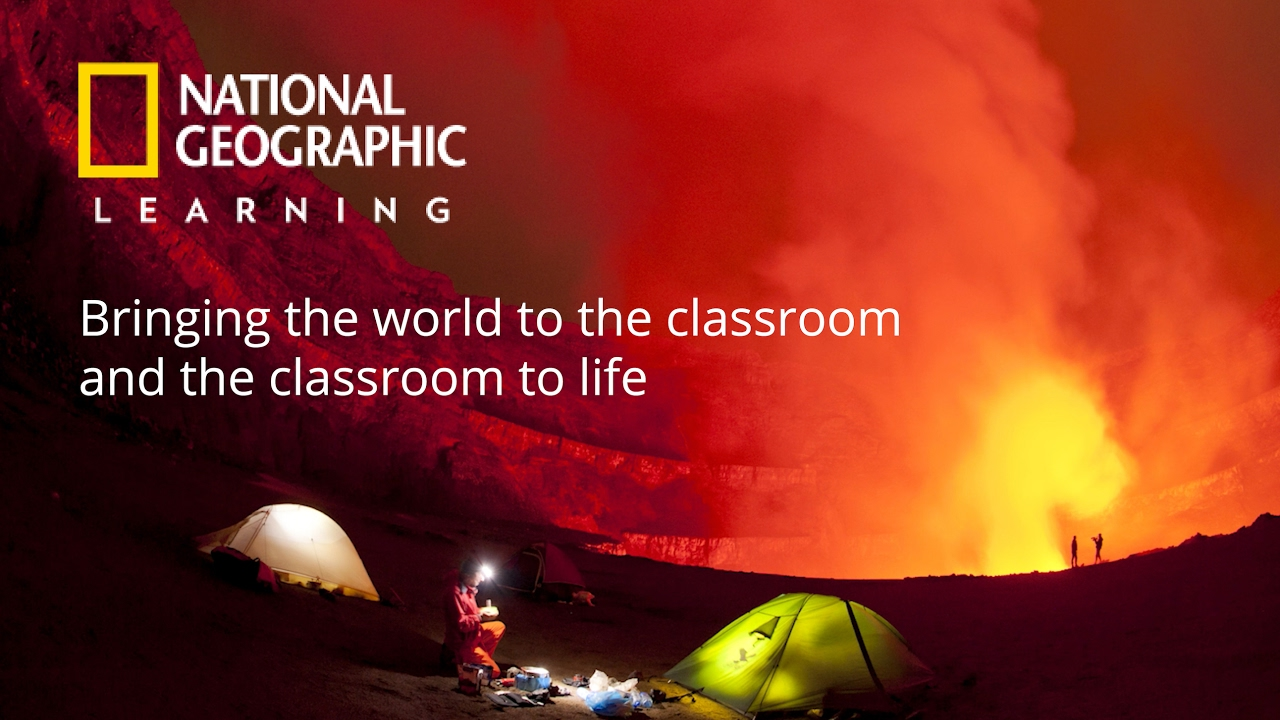 Classroom management models
8
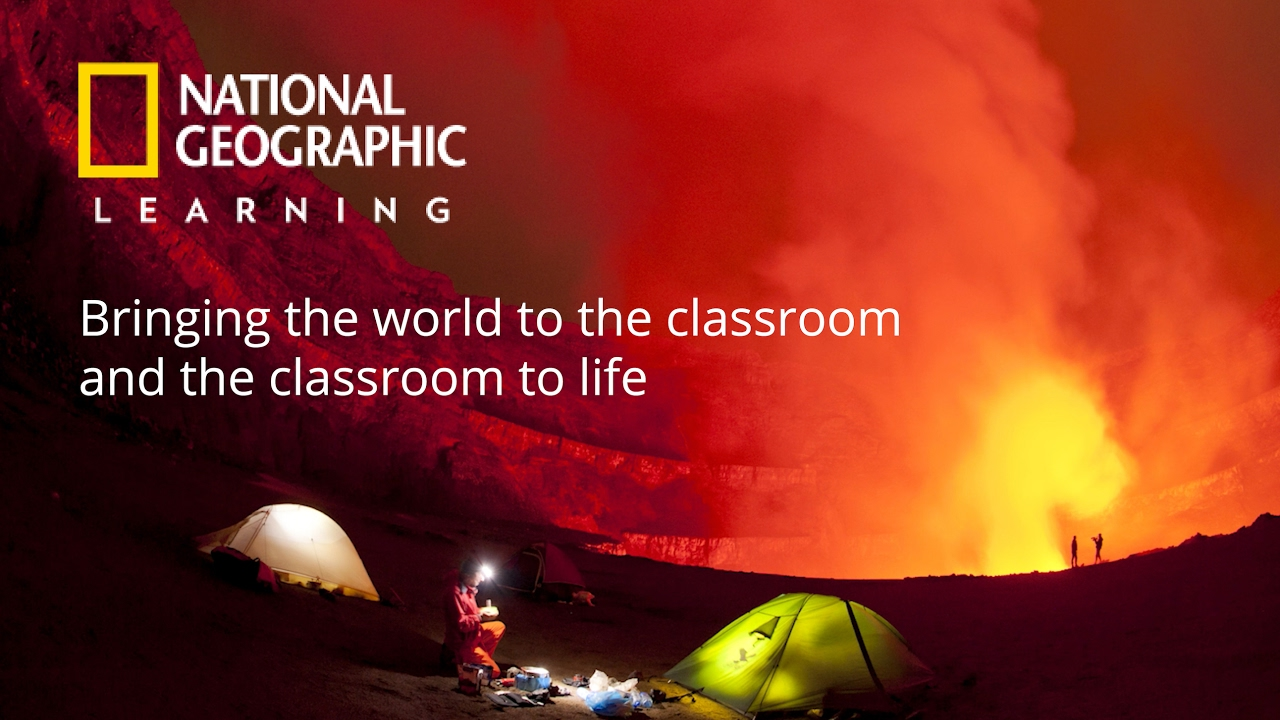 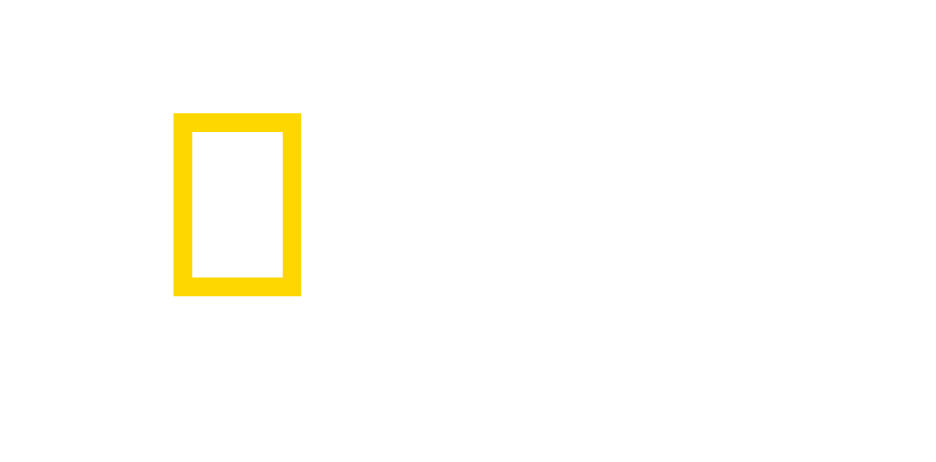 9
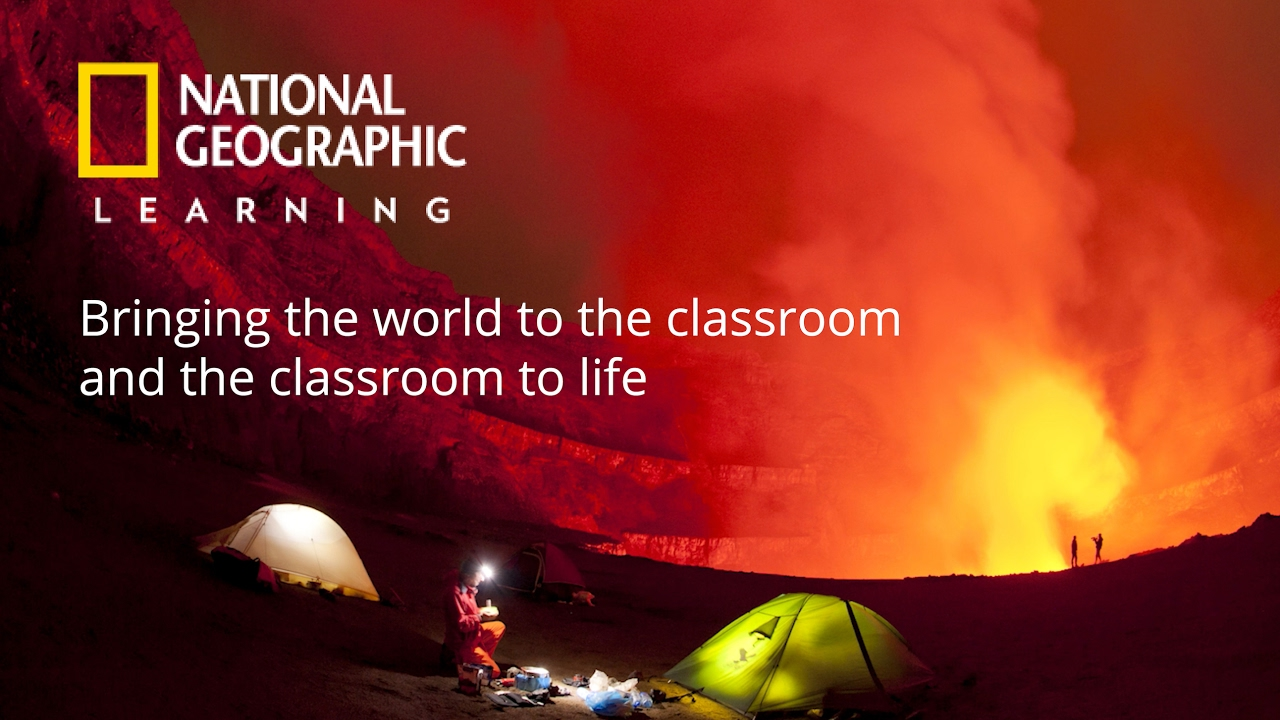 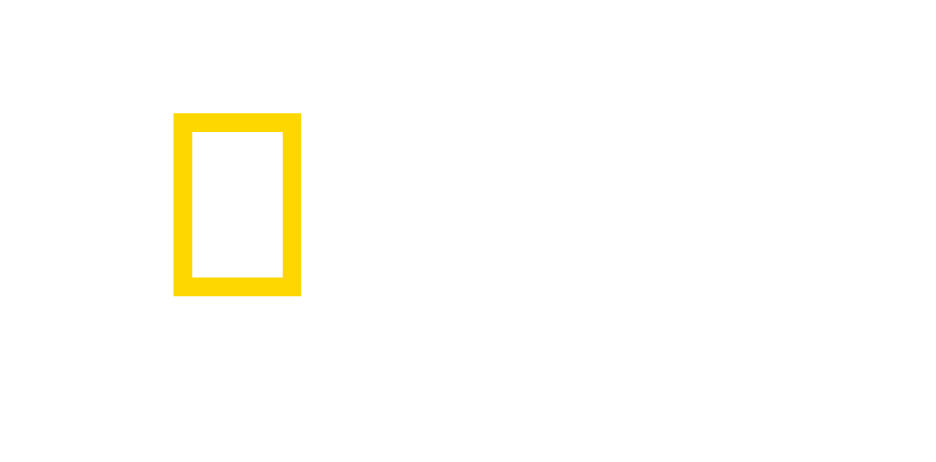 10
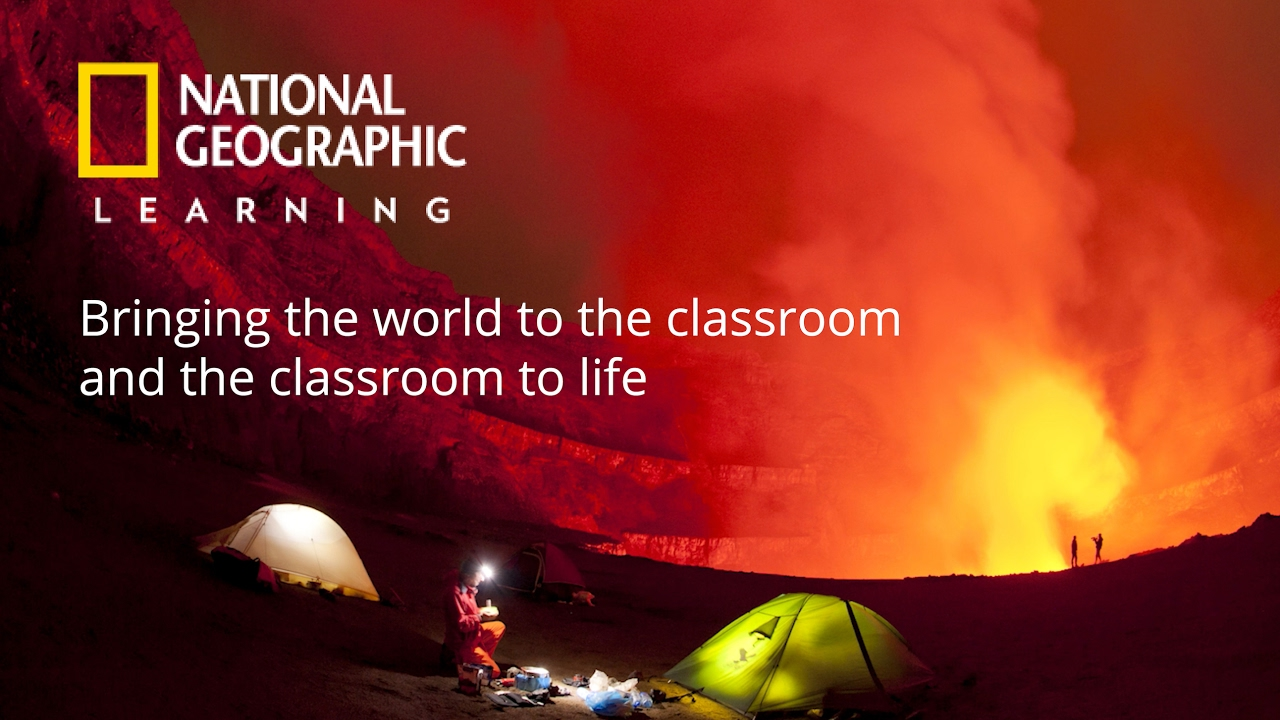 11
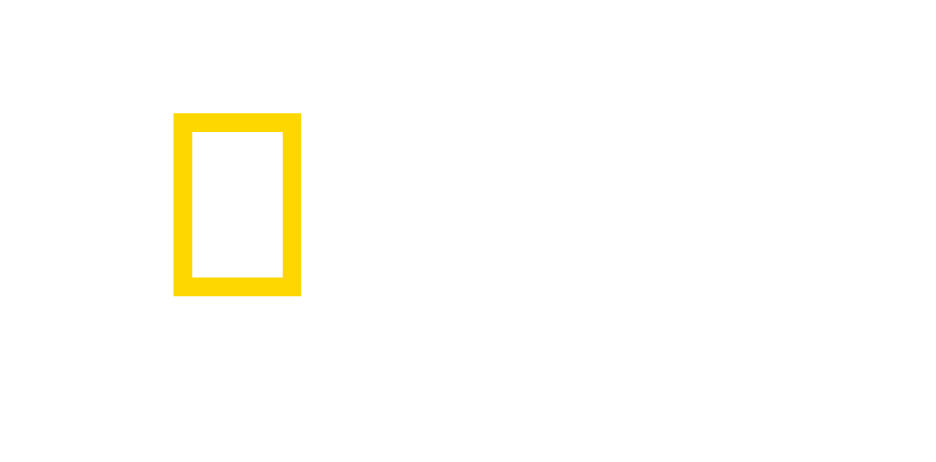 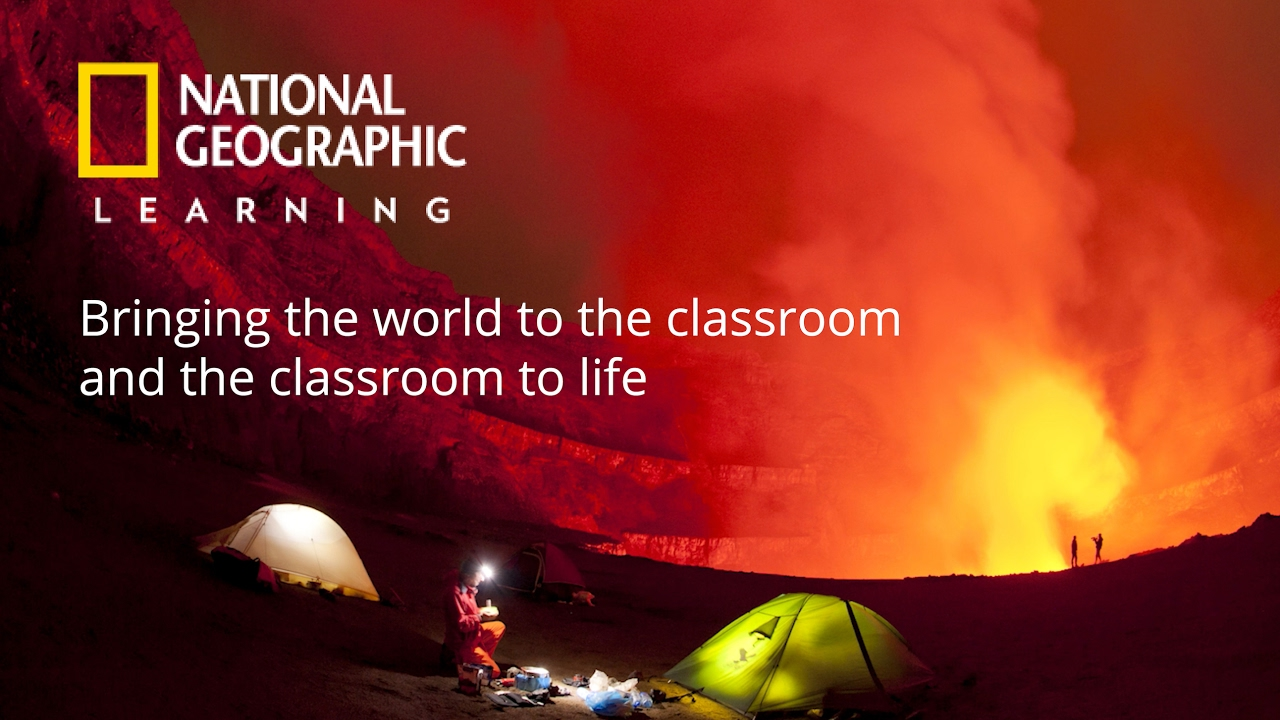 12
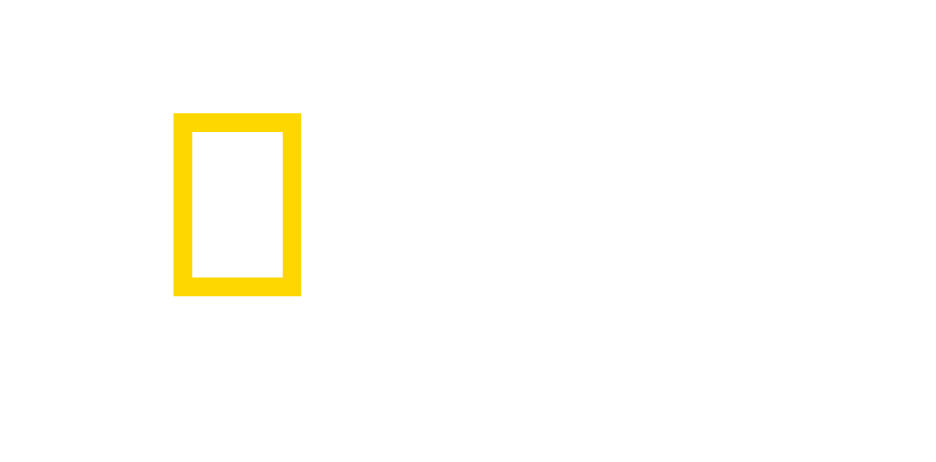 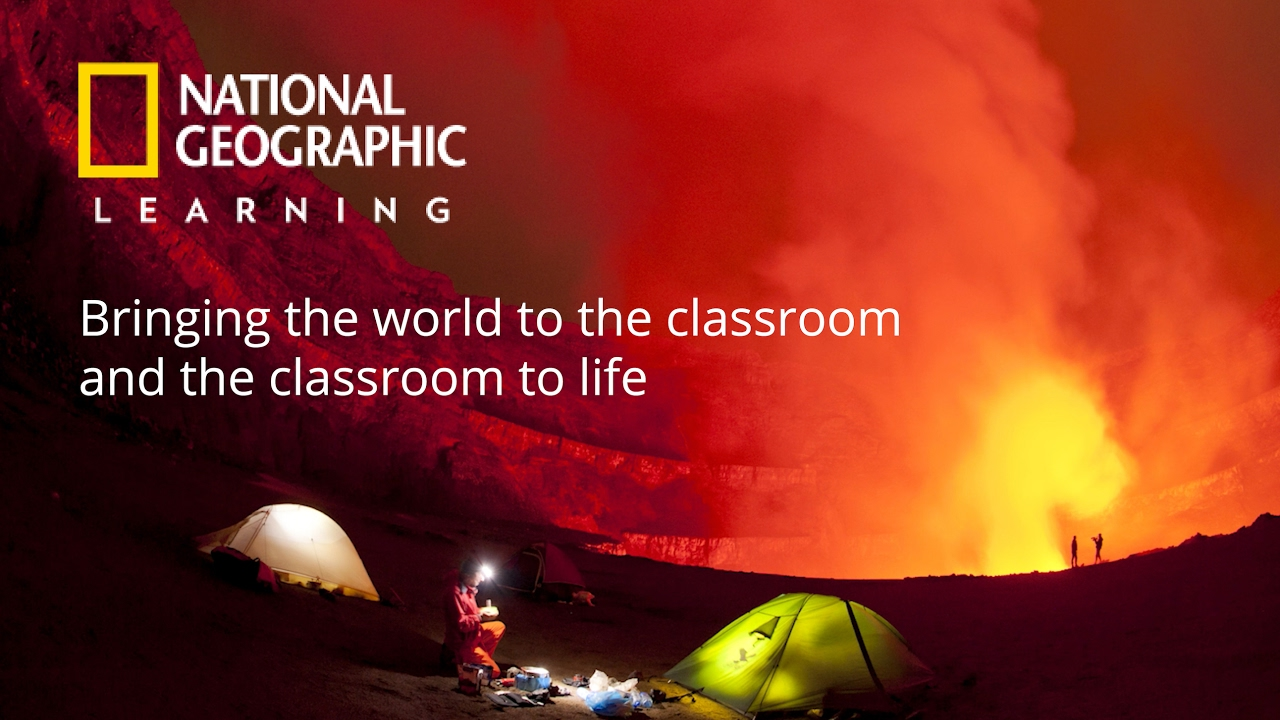 Students
Teacher
13
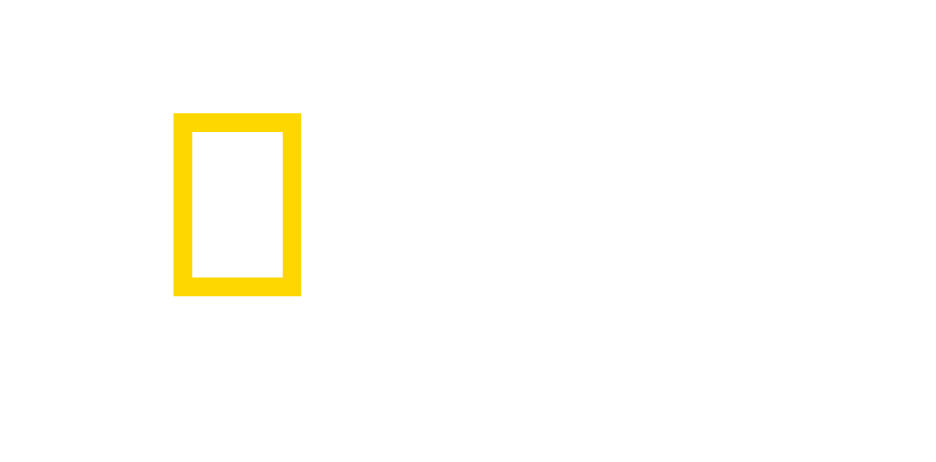 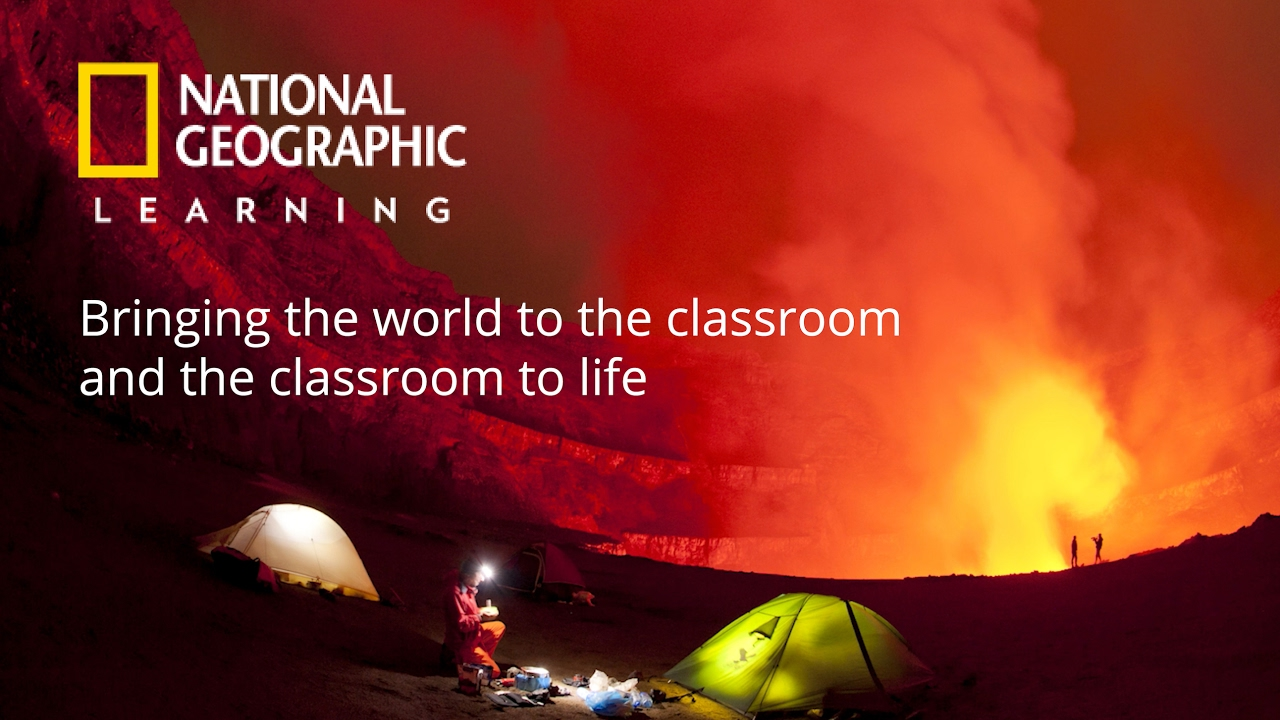 Students
Teacher
14
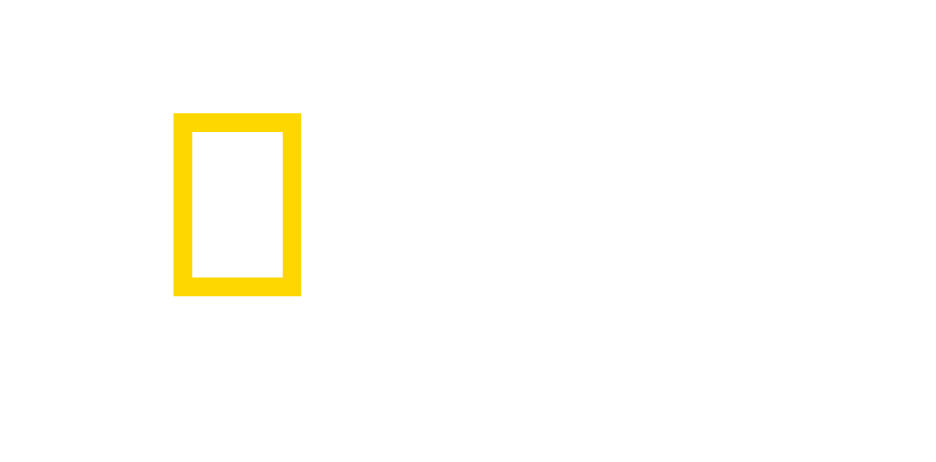 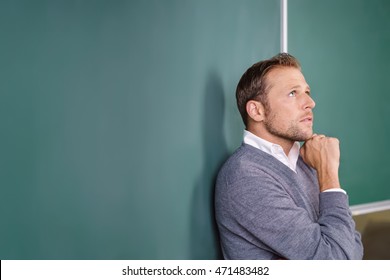 Which model is true of
 most of your classes?
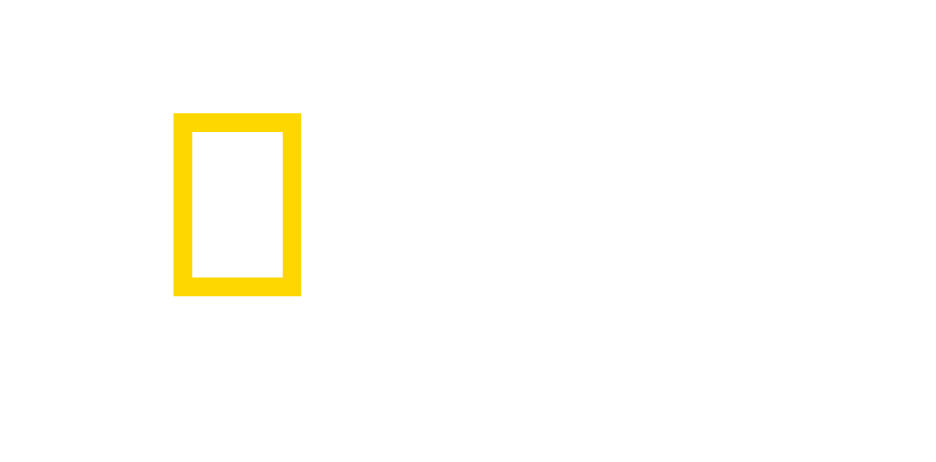 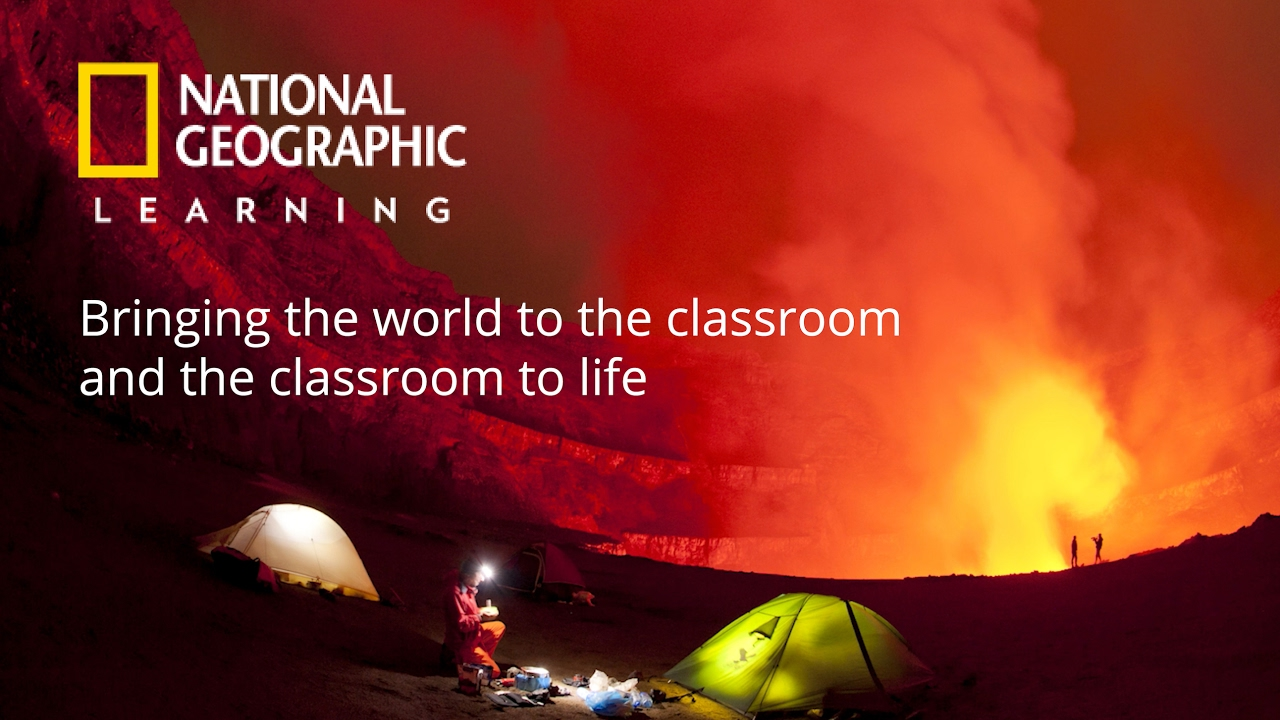 Why is la important?
16
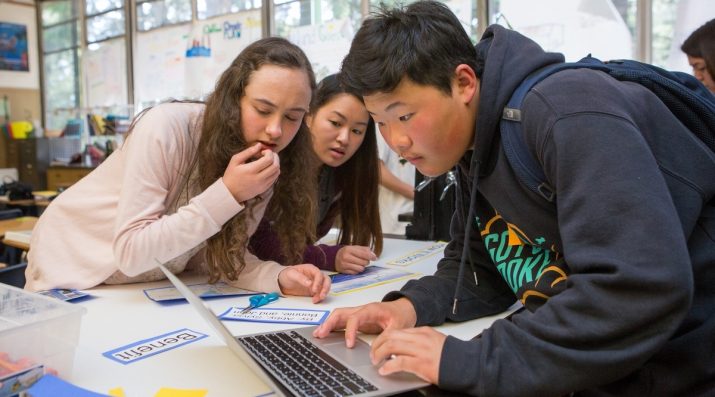 Brings more student engagement, confidence, critical thinking, problem solving and accountability 

Learning is more sustainable 

There will be less labor and more facilitation for the teachers
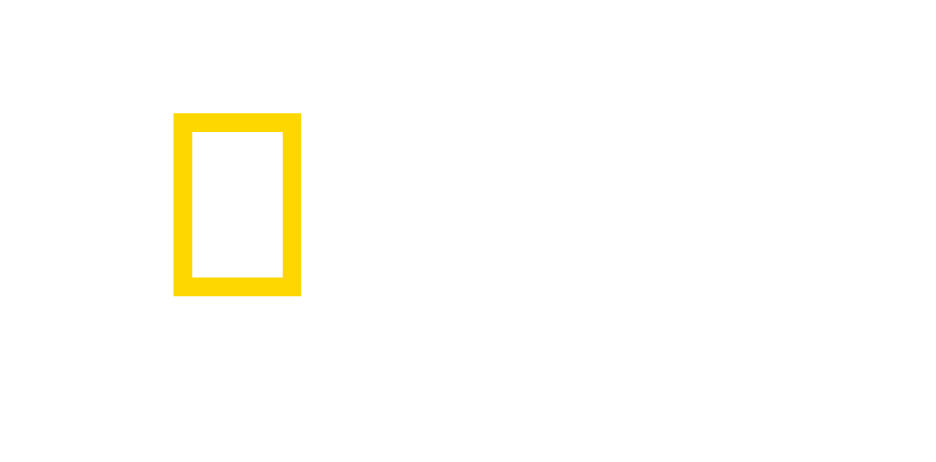 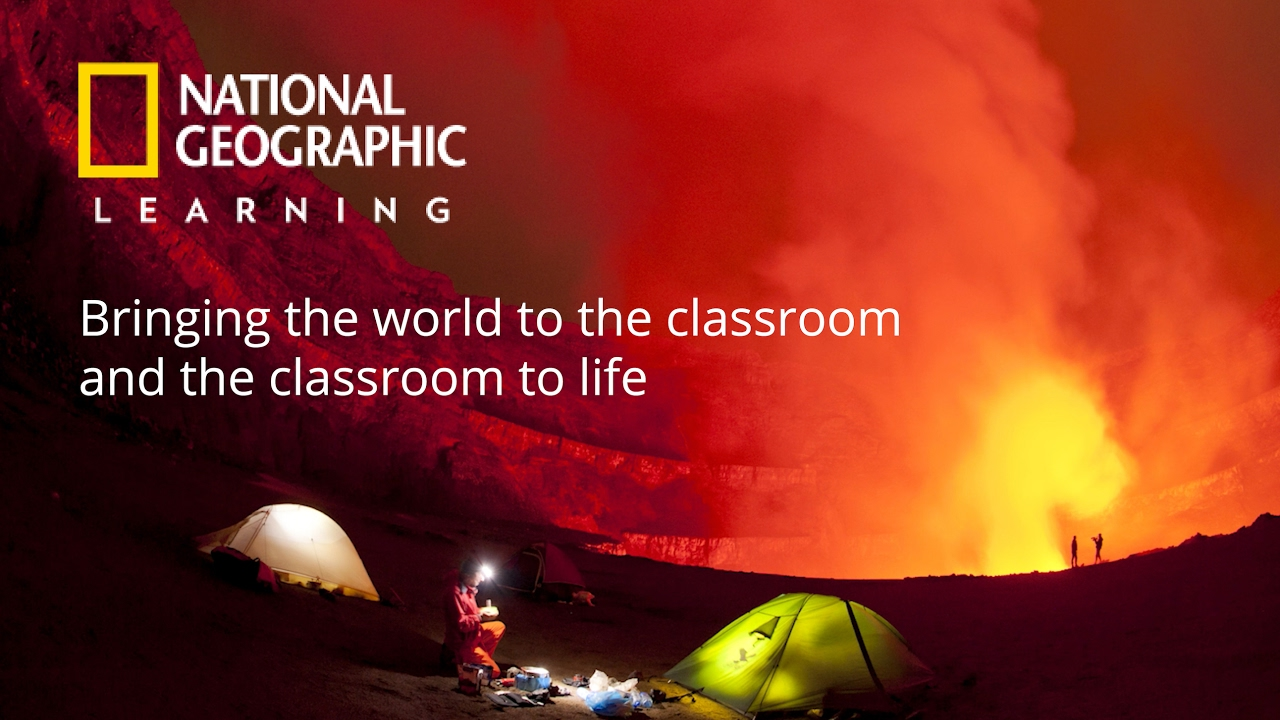 Six levels of LA
18
6-Selves of autonomy
Self-direction
Self-assessment
Self-awareness
Self-monitoring 
Self-reliance 
Self-regulation
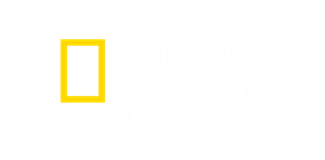 6-Selves of autonomy
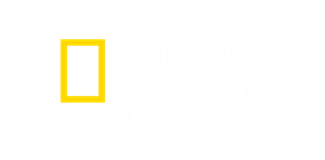 6-Selves of autonomy
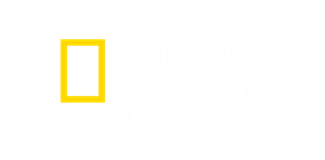 Shift of learning ownership
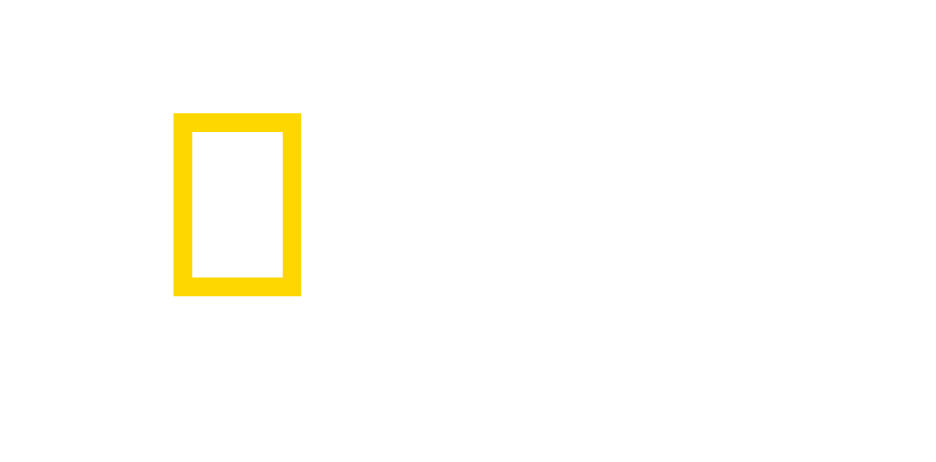 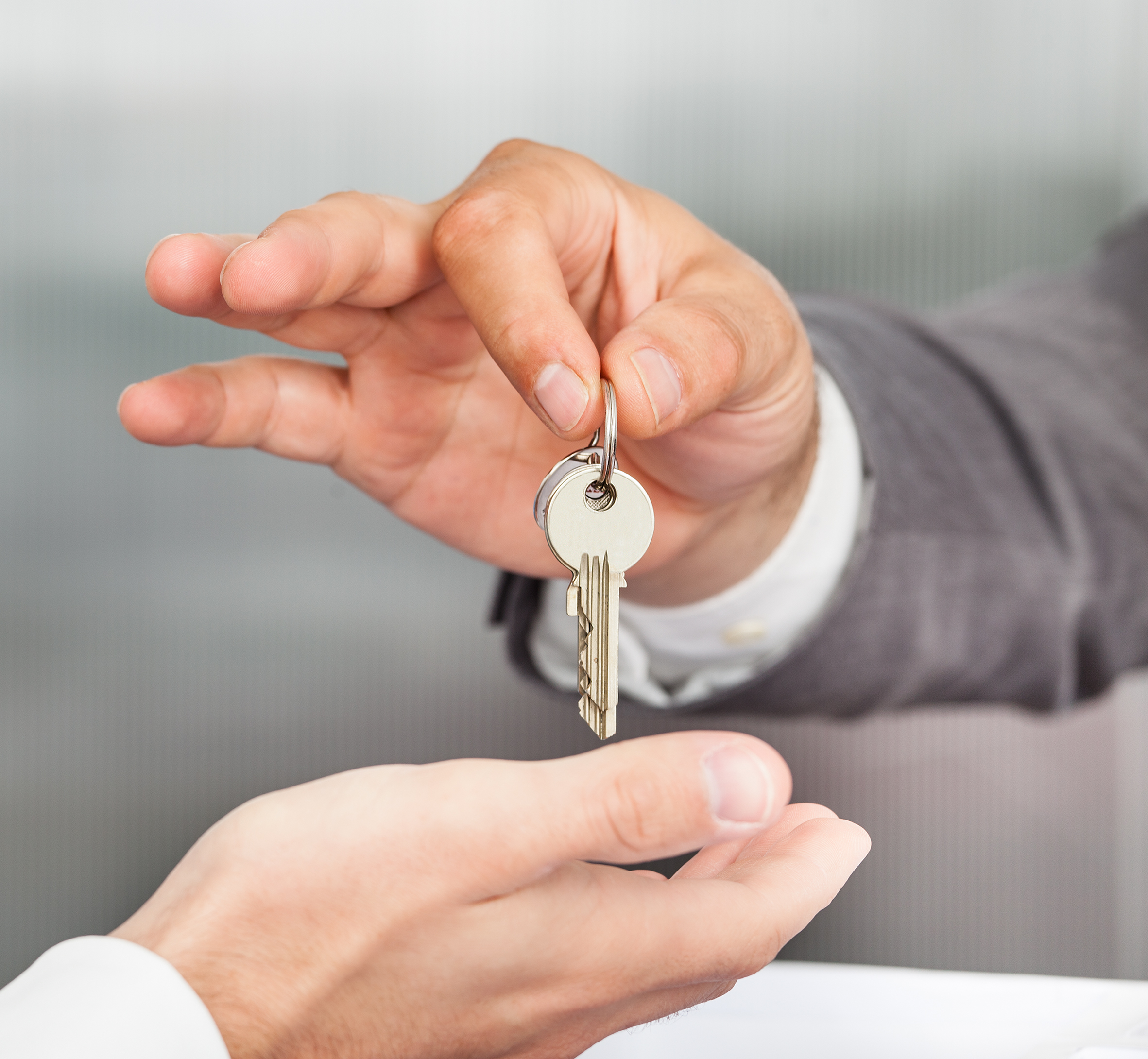 spoon feeding
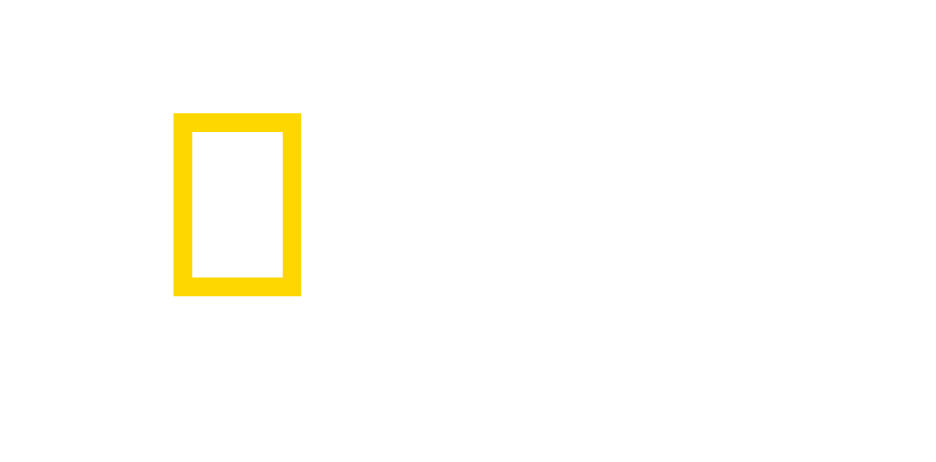 Give a man a fish……………………………
Give a man a fish and you feed him for a day, ………
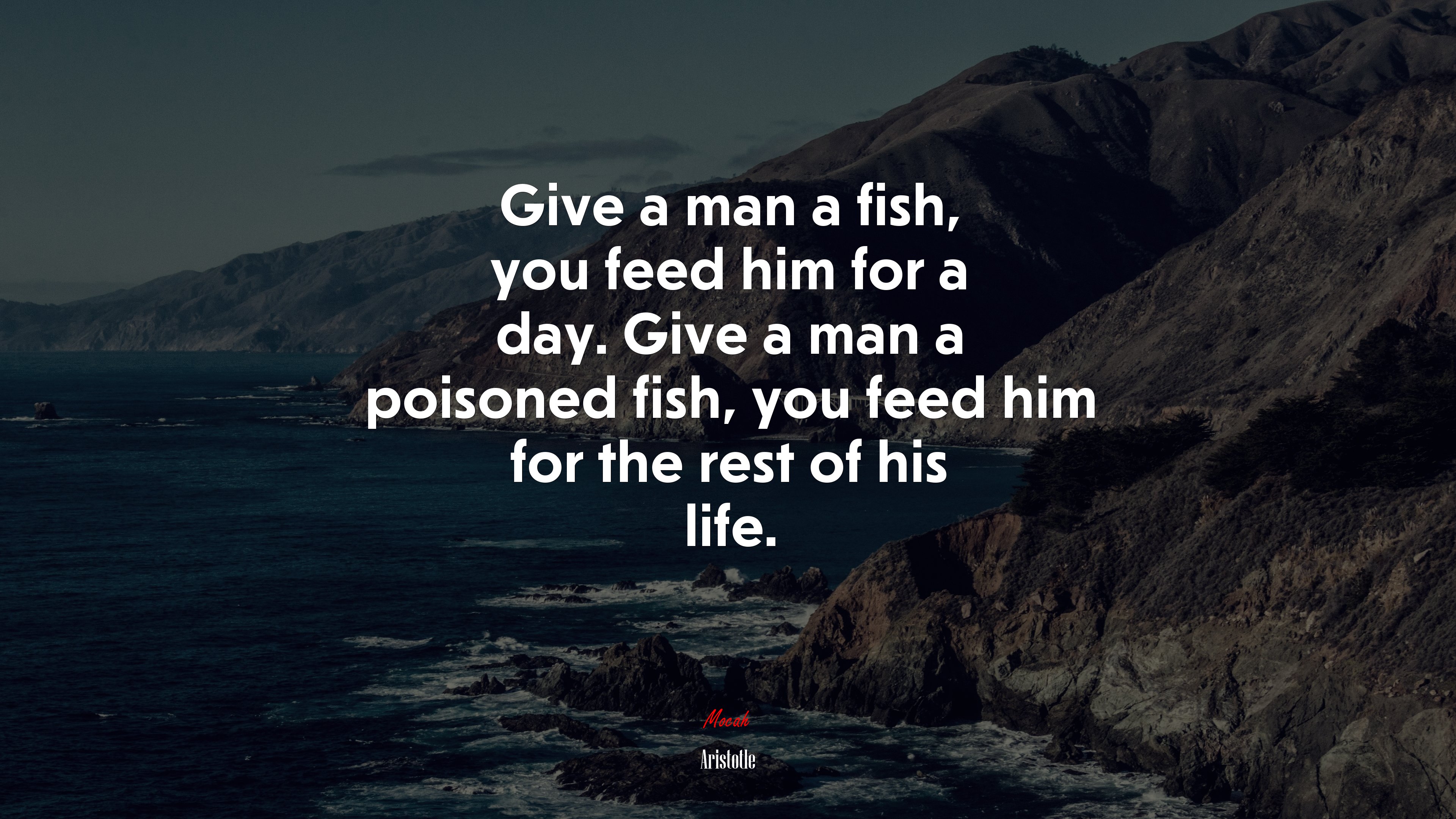 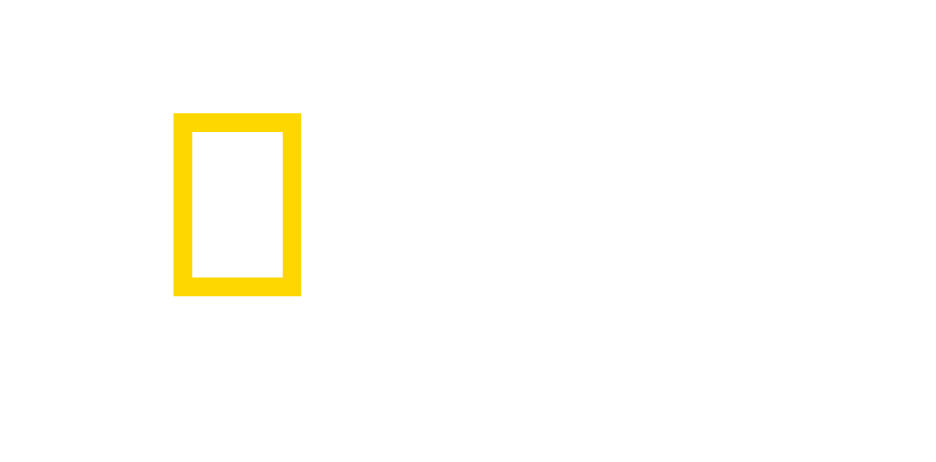 6-Selves of autonomy
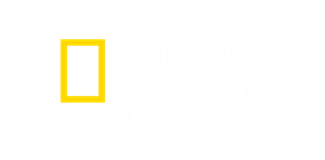 Learner Types
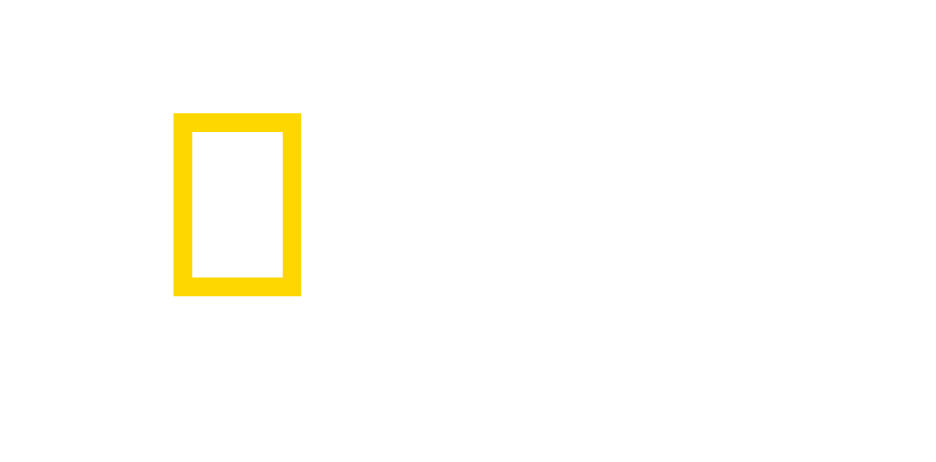 Visual 
Auditory
Kinesthetic 
Reading & Writing
Educationplanner.org
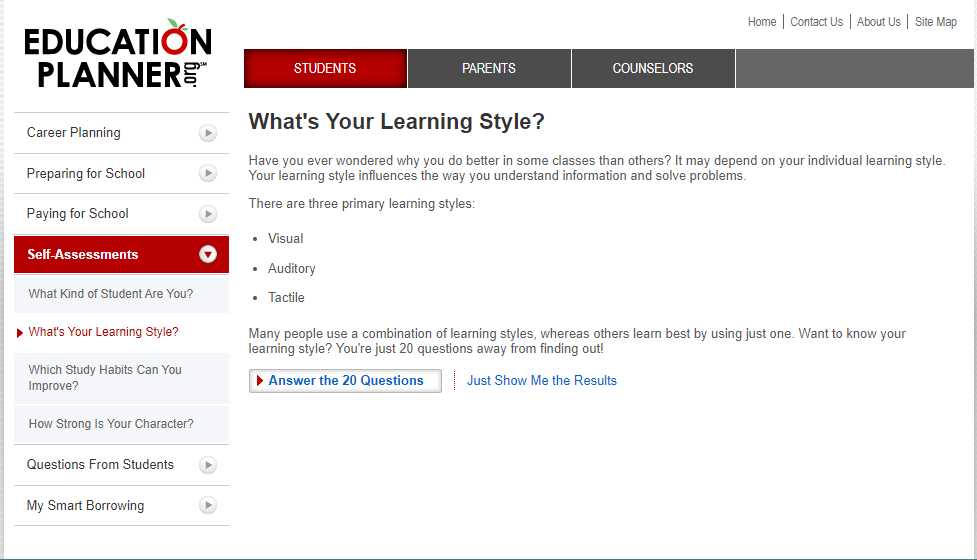 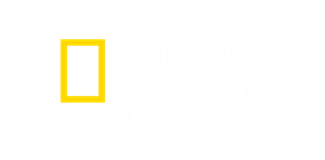 6-Selves of autonomy
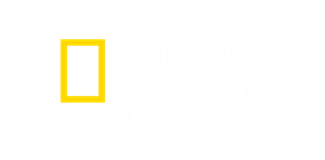 Students’ choice
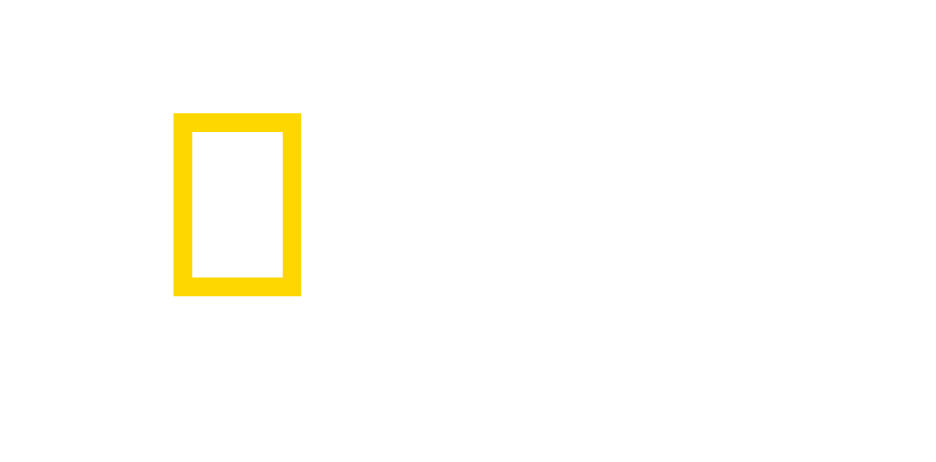 Study skills

Skills prioritizing

Participation models
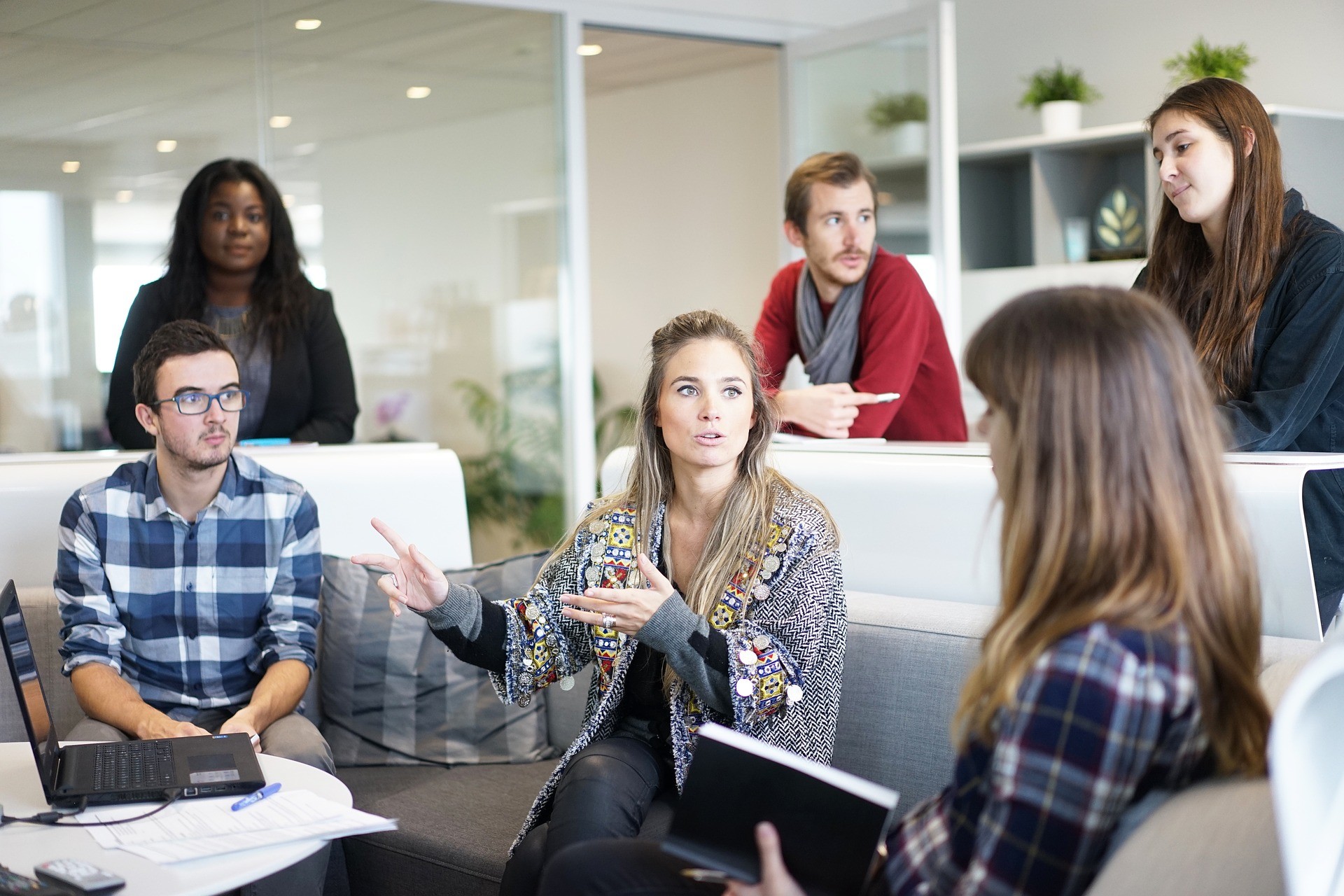 Projects & group work
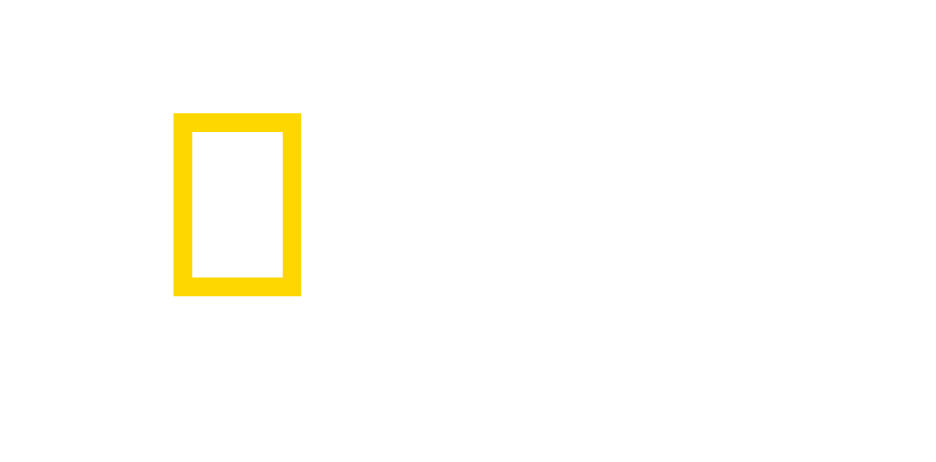 6-Selves of autonomy
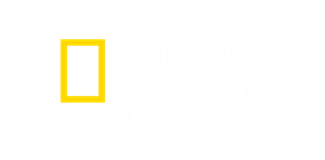 Goal setting and contract learning
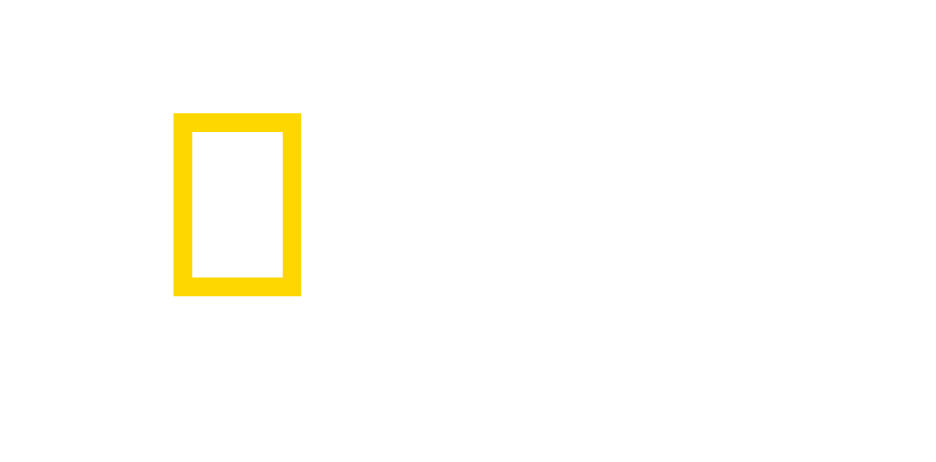 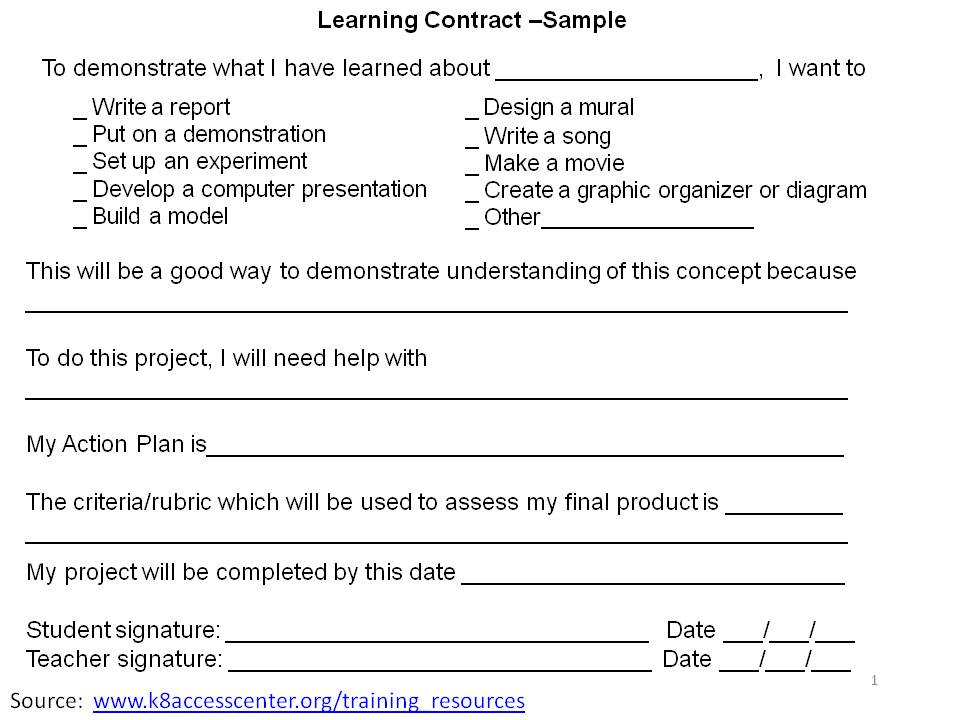 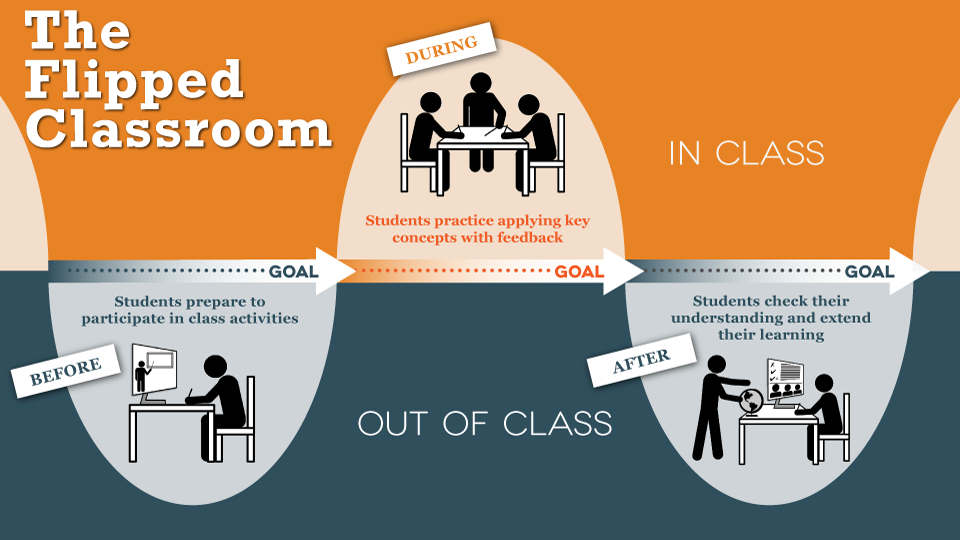 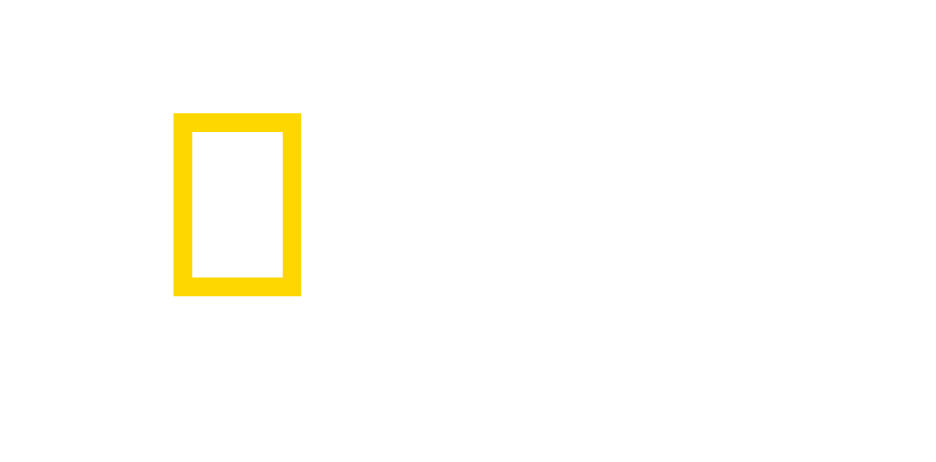 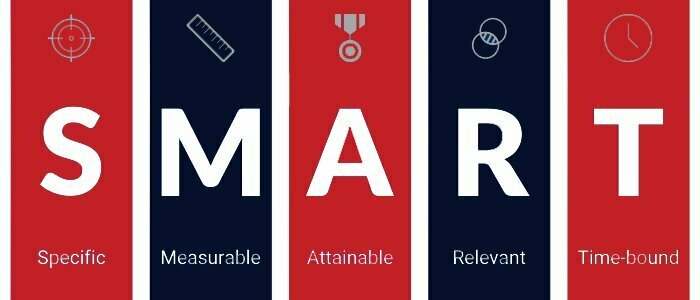 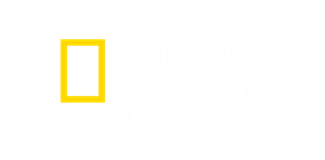 6-Selves of autonomy
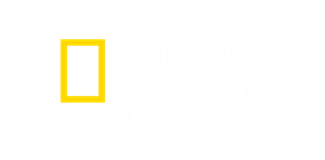 Weekly self assessment
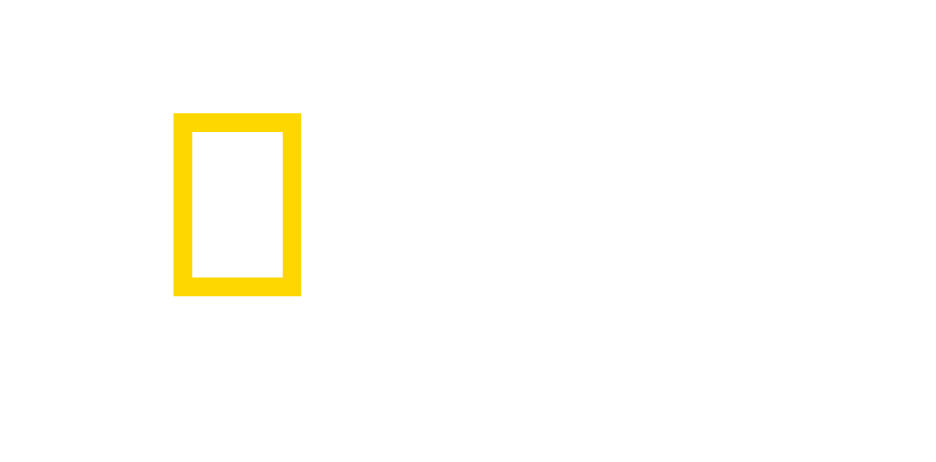 6-Selves of autonomy
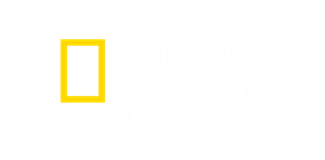 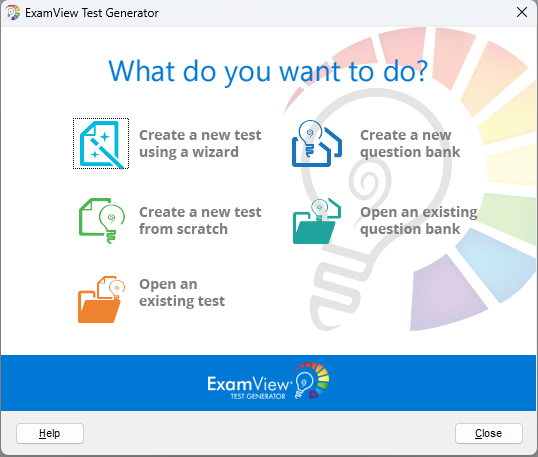 ExamView Test Generator
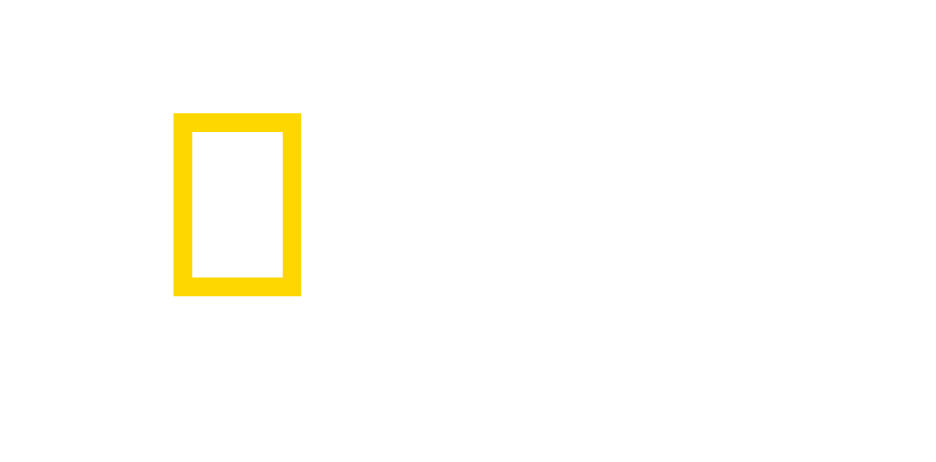 True or false?
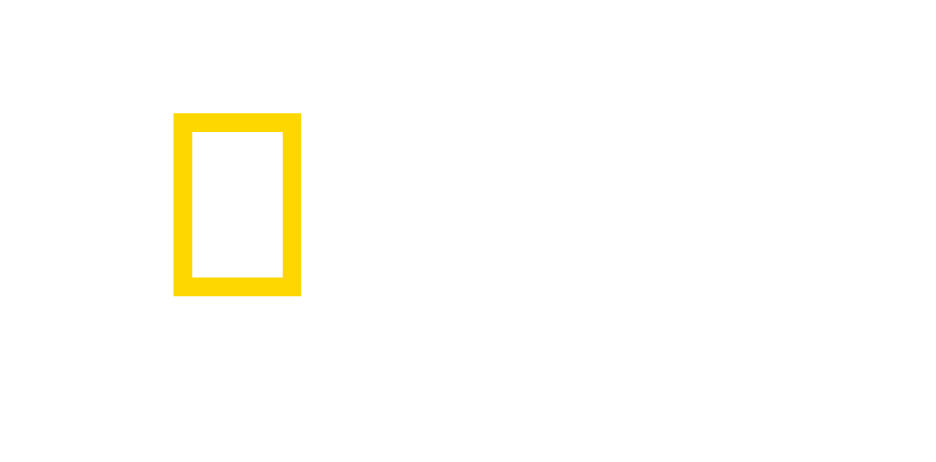 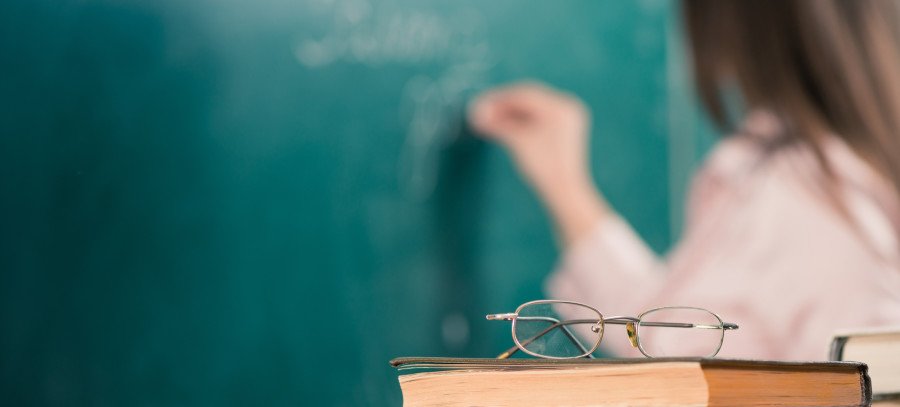 LA makes the teachers redundant.
LA is the same as self-instruction. 
With LA, class control is somewhat lost.
TEACHERS create autonomy in students.
It only shifts our role to a facilitator.
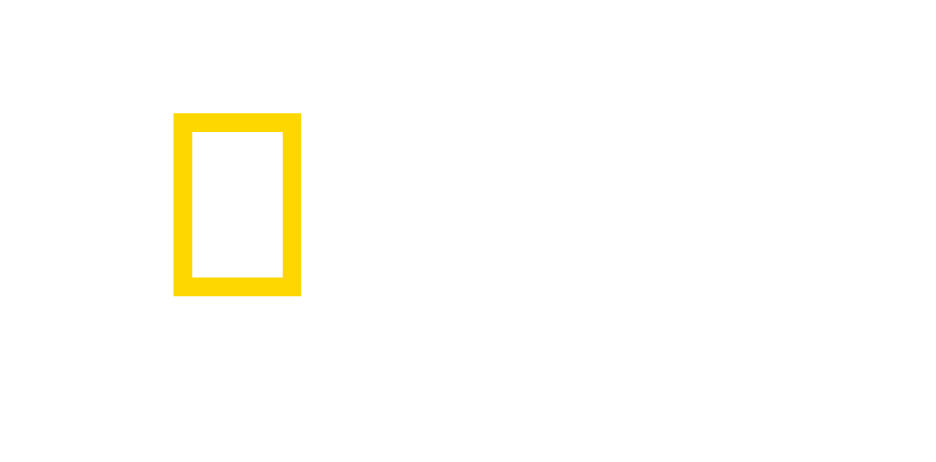 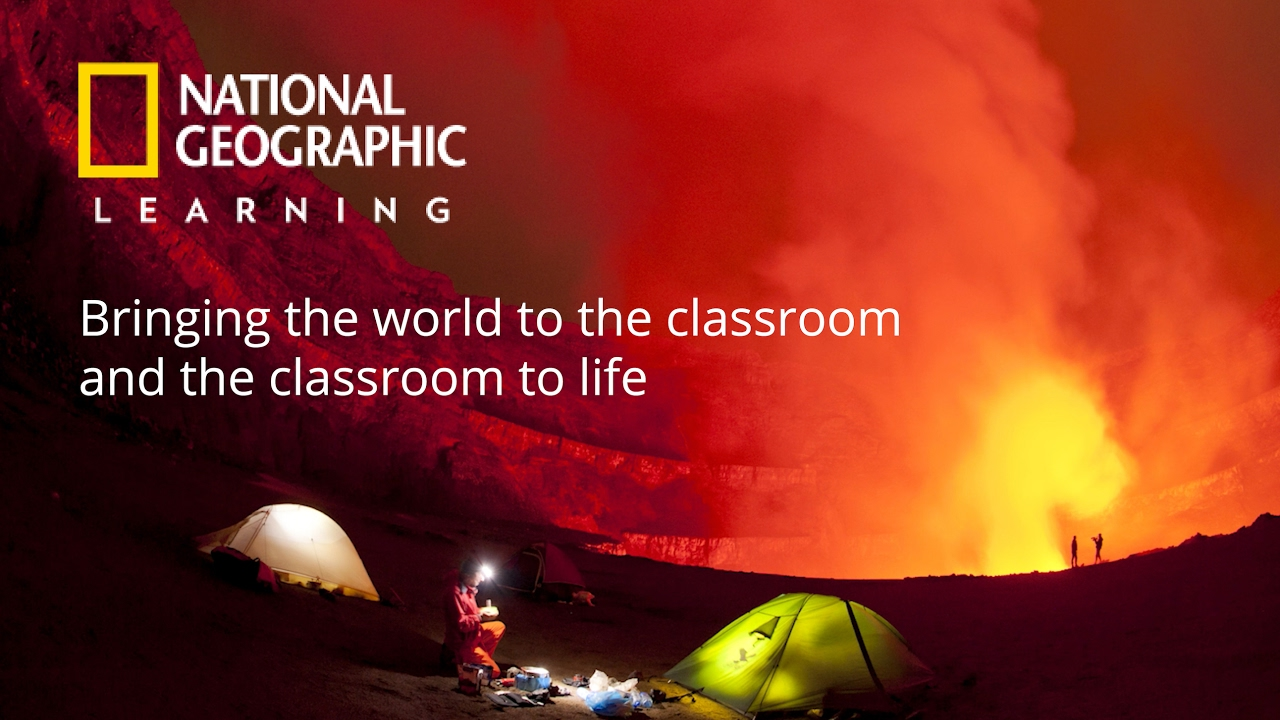 Final words
40
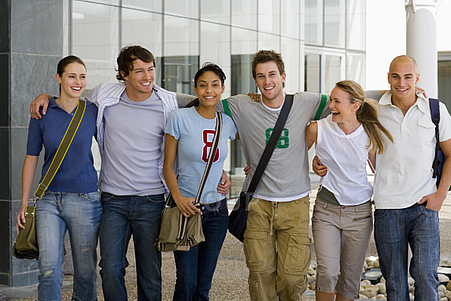 Nurture the culture of LA
Go through the 6 levels of LA
Introduce contract learning 
Don’t spoon feed or rush to answer questions (three before me rule)
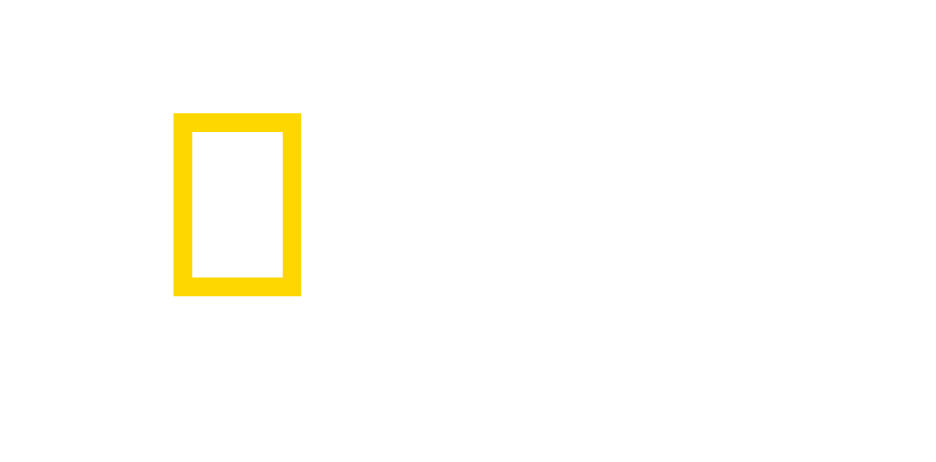 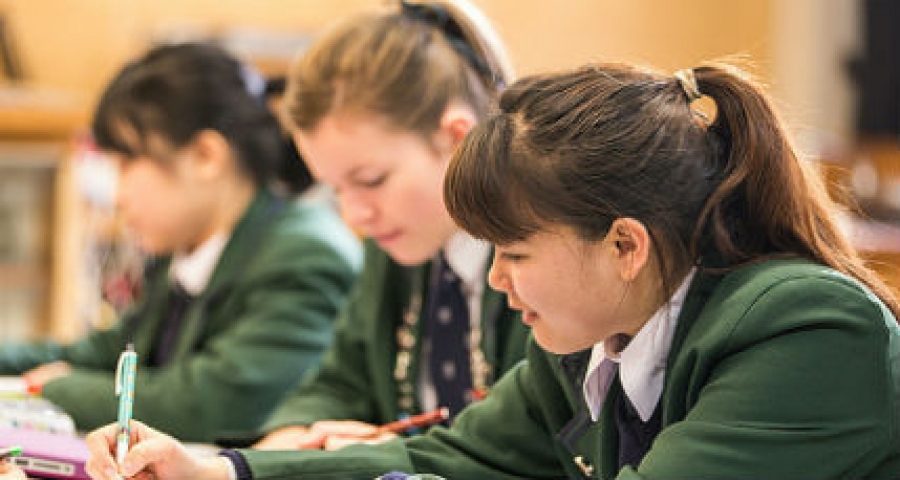 Encourage them for mediation activities
Encourage them to keep a learner diary
Acknowledge their knowledge and they will embrace their learning
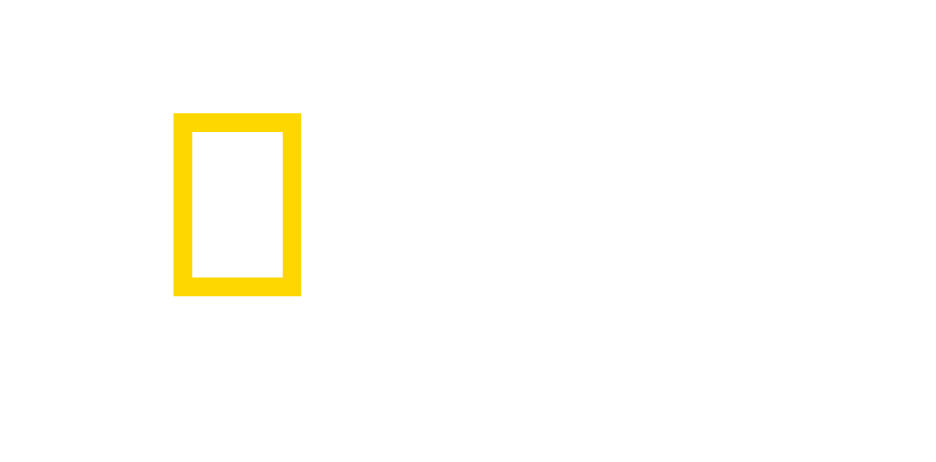 Thanks for participating!
amir@kardes.com.tr
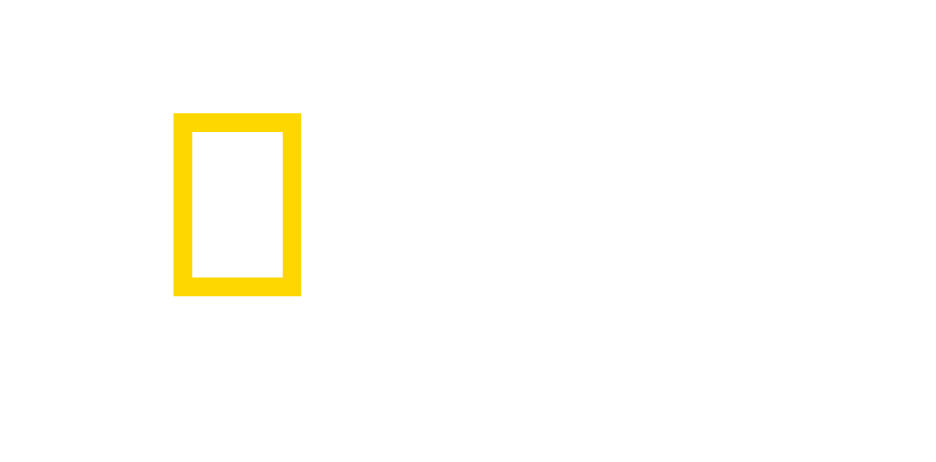